DATE OF LUFPC COMMITTEE MEETING
PROGRAMMING
PROJECT NUMBER & NAME(Ex. UF-100 CENTURY TOWER)
PROJECT MANAGER
PRESENTATION GUIDELINES
DO NOT INCLUDE FLOORPLANS
Use this template as a guide to build your presentation. Not all slides may be applicable to your project, and additional slides may still be needed.
Read the suggestions in the ‘Notes’ section to help develop the content for each slide.
During the Programming phase of Major Projects, the committee is approving the project site. 
Throughout the template, refer the resources below to assist with answering questions:
PROJECT NUMBER & NAME
Project Overview
Use this space to provide an Aerial Map showing the projects location.
Example: The project is located at the southeast corner of Gale Lemerand Drive and Stadium Road
Example: The scope of this project is to build a 10,000SF building
Example: The purpose of the project is..
Example: This site was selected because..
[Speaker Notes: Use this slide to provide an overview of the project. Answer questions such as: 

Where is the project located? 
What is the purpose of the project? 
What is the estimated total SF?
What are the program requirements? 
Why is this a good location?]
PROJECT NUMBER & NAME
Committee History
Example: Attended the Lakes, Vegetation & Landscaping Meeting on MM/DD/YY
Discussed site restraints, existing conditions and potential tree removals
Committee made a motion to approve the project site
[Speaker Notes: Use this slide to provide an overview of the feedback received by other committees so far. Provide the following information:

Date of the committee
Main talking points
Motion made by the committee]
PROJECT NUMBER & NAME
Site Overview
Use this space to provide a closer view of the project's location, or a photo.
Example: Currently, the site is primarily used for..
Example: The Future Land Use designation of the site is ________, which is (or is not) compliant with the proposed project
Example: The buildings and land uses surrounding the site include..
Example: The site is in the historic impact area
[Speaker Notes: Use this slide to describe the site. Answer questions such as: 

What is the site currently used for? 
What is the Future Land Use Designation in the Campus Master Plan (refer to the Future Land Use map in the Future Land Use element of the Campus Master Plan)? ** MANDATORY**
What are the buildings and land uses surrounding the site? 
Is the project in the campus historic district, or historic impact area? 
Is the project in an archaeologically sensitive area, or is there an archaeological site within the project boundary? 
Is it adjacent to a lake, pond, wetland, or conservation area? 
What other features need to be shared with the committee about the context of the site?]
PROJECT NUMBER & NAME
Site Conditions
Use this space to provide photos of the site
Example: The site currently has a concrete path, grass lawn area and asphalt parking area
Example: There is significant grade change from north to south
Example: The trees on site include..
[Speaker Notes: Use this slide to provide an overview of the site’s existing conditions that may impact the building design and site layout. Answer questions such as: 

What does the landscape of the site look like? 
Briefly review the tree inventory, noting any heritage trees
Are there significant elevation changes?
What other site constraints should the committee be aware of that may impact the site or building design?]
PROJECT NUMBER & NAME
Preliminary Considerations
Use this space to provide a photo, rendering, or other applicable graphic
Example: The project site falls within the LMP Priority Project ‘Gator (Corner) Plaza’. The LMP project incorporates the four corners of the intersection into one civic square.
Example: The project is in the campus historic district and the design must be compatible with the surrounding buildings.
[Speaker Notes: Use this slide to discuss any preliminary design considerations, although at this stage in the project, the committee is only approving the program.
If the project is in the Historic District or is rehabilitating a historic structure, use this space to introduce anticipated changes, design strategies, and/or highlight historic features in the surrounding area that the project may incorporate. 
If the project is implementing an initiative from the Landscape Master Plan, CALM Plan, Campus Trails Master Plan, or Lake Alice Watershed Management Plan, use this space to introduce compliance with that plan.
If there is anything else that the committee would benefit from knowing early in the project planning process, use this space to introduce the topic.]
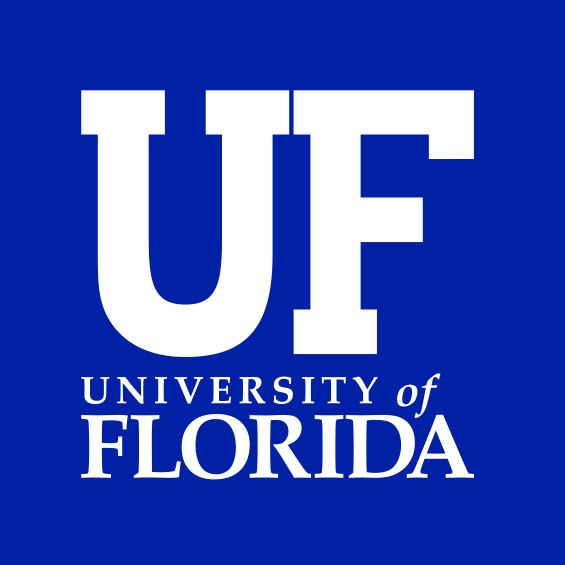 Example: A motion to approve the project as presented.
PROJECT NUMBER & NAME
[Speaker Notes: Draft the desired motion to be made by the committee.]